In the name of God
Case presentation
1401/3/30
Prepared by : Dr Atoosa Larijani
Patient history
A 46-year-old woman
Born & live in Kerman
 Source of history : Patient, reliable
Patient job : Housewife
Chief Complaint
Referrals due to laboratory disorders for further investigation
Past history
Hypertension : From 10 years ago
Diabetes mellitus:From 3 years ago
Hypothyroidism : From 6 months ago
RA : From 5 years old
ILD in the field of RA: from 4 years ago
History of heart disease : Negative
Smoking: Negative
Alcohol consumption : Negative
Family history
The patient had 2 brothers
1 brother with RA and ILD who died at the age of 35,  1 year ago due to complications from ILD
History of diabetes : Negative
History of  HTN : Negative
Drug History
Glucophage 1000 : BD 
Levothyroxine 100 : Daily
Concor 5 : Daily
Sulfasalazine 500 : BD
Hydroxychloroquine 200: BD 
Prednisolone 5 mg: Daily  up to 1 month ago
Valsartan 80 : BD
Lantus : 24 units daily (From 6 months ago)
Novorpid : 12 units before each meal (from 6months ago)
Potassium citrate 5 mEq : BD (from 6months ago)
Present Illness
A 46-year-old woman with problems starting 2 years ago with progressive muscle weakness and muscle wasting Preferably in the lower limbs
Inability to go up and down stairs and do daily chores that have gradually increased
Bedridden : from 2 months ago
Present Illness
Arthritis of the left ankle from 1 month ago ( Anti CCP>150 ,RF 3+ ,  Joint effusion in ultrasound)
Exacerbation of hypertension and diabetes from 6 months ago
5 times, falling due to muscle weakness
Recurrent urinary tract infections and oral candidiasis
Present Illness
Blurred vision : Positive
Mood disorder :  Positive
Weight Loss: Positive 20 kg in 2 years
Hair loss : Positive
Amenorrhea  : Positive From 6 months ago
Muscle weakness : Positive
 Easy bruising : Positive
Oily skin,hyperhidrosis : Negative
Fracture : Negative
Acne, hirsutism : Negative
Headache : Negative
Physical examination
A 46-year-old woman 
Lethargic
BP: 150/90   PR: 85
BMI: 17    Height :173   Weight : 53 kg
Round face
Force of muscles:  Lower limbs : 3/5  Upper limbs : 3/5
Multiple bruises on the lower and upper limbs and buttocks
Pigmentation on the arm and back of the neck
Dorsal fat pad
Stria : Negative
Skin thinning  : Positive
Thigh muscle circumference: 33 cm
Loss of upper and lower limb muscles
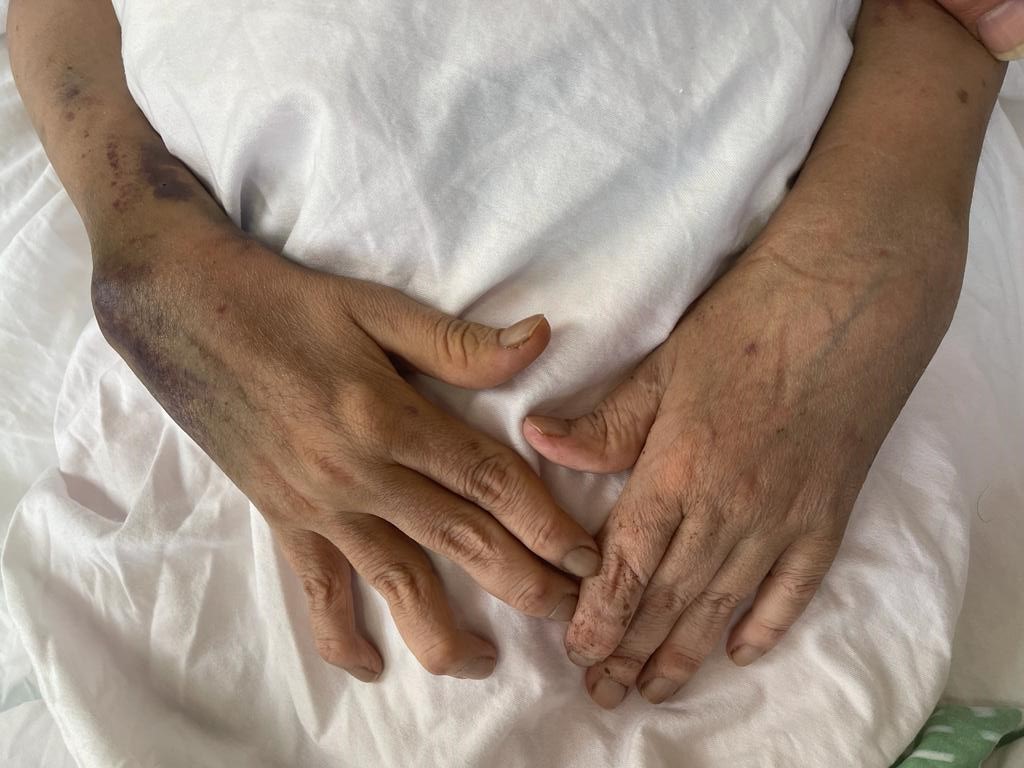 ODST 1400/12/2
UFC 1401/2/8
ACTH 1401/2/12
High-dose dexamethasone suppression tests1401/2/12
TFT 1400/12/2
K 1400/12/2
VBG 1401/2/28
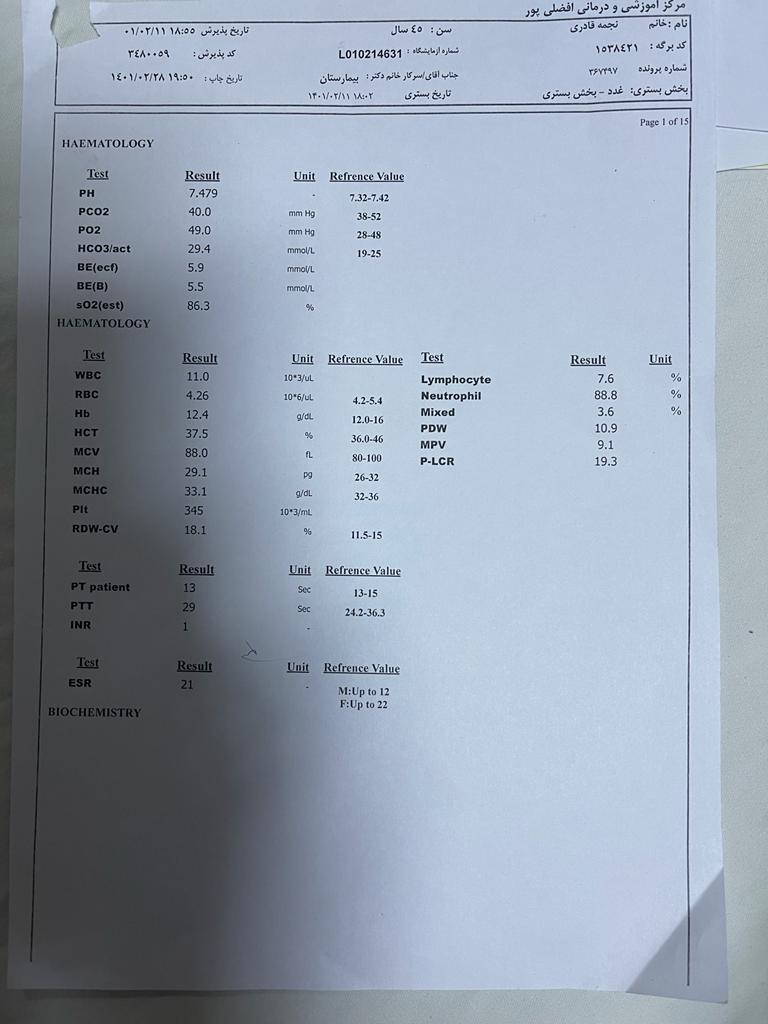 Source of excess ACTH: Pituitary or ectopic?
Consensus on diagnosis and management of Cushing’s disease: a guideline update  2021
Pituitary MRI
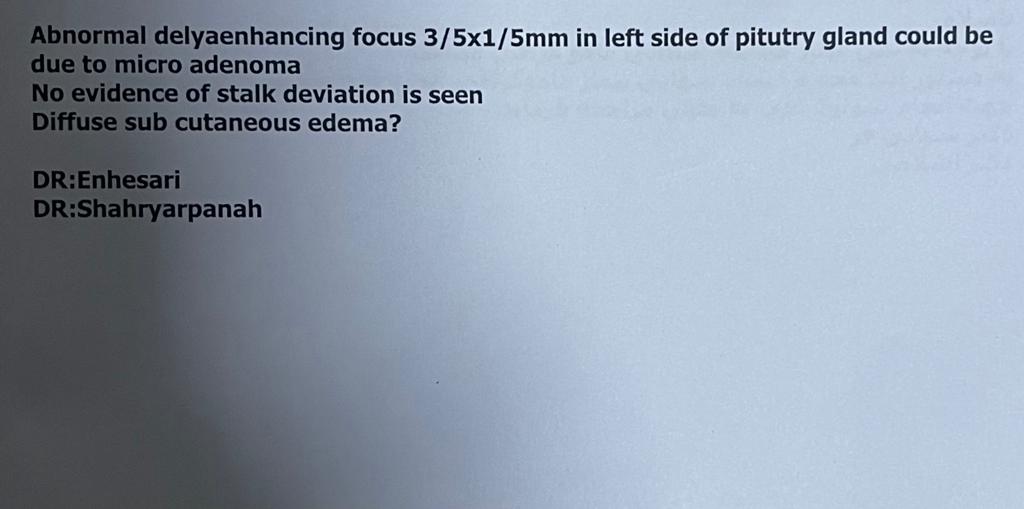 Consensus on diagnosis and management of Cushing’s disease: a guideline update  2021
CT of the chest, abdomen, pelvis and neck with contrast
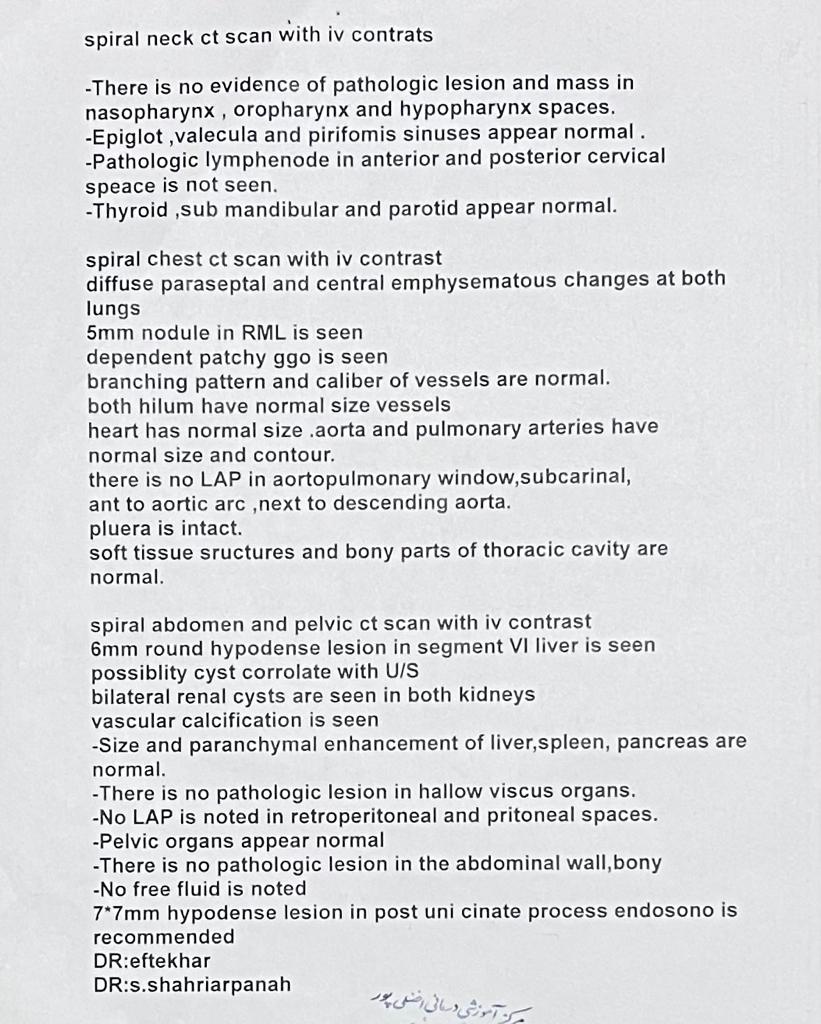 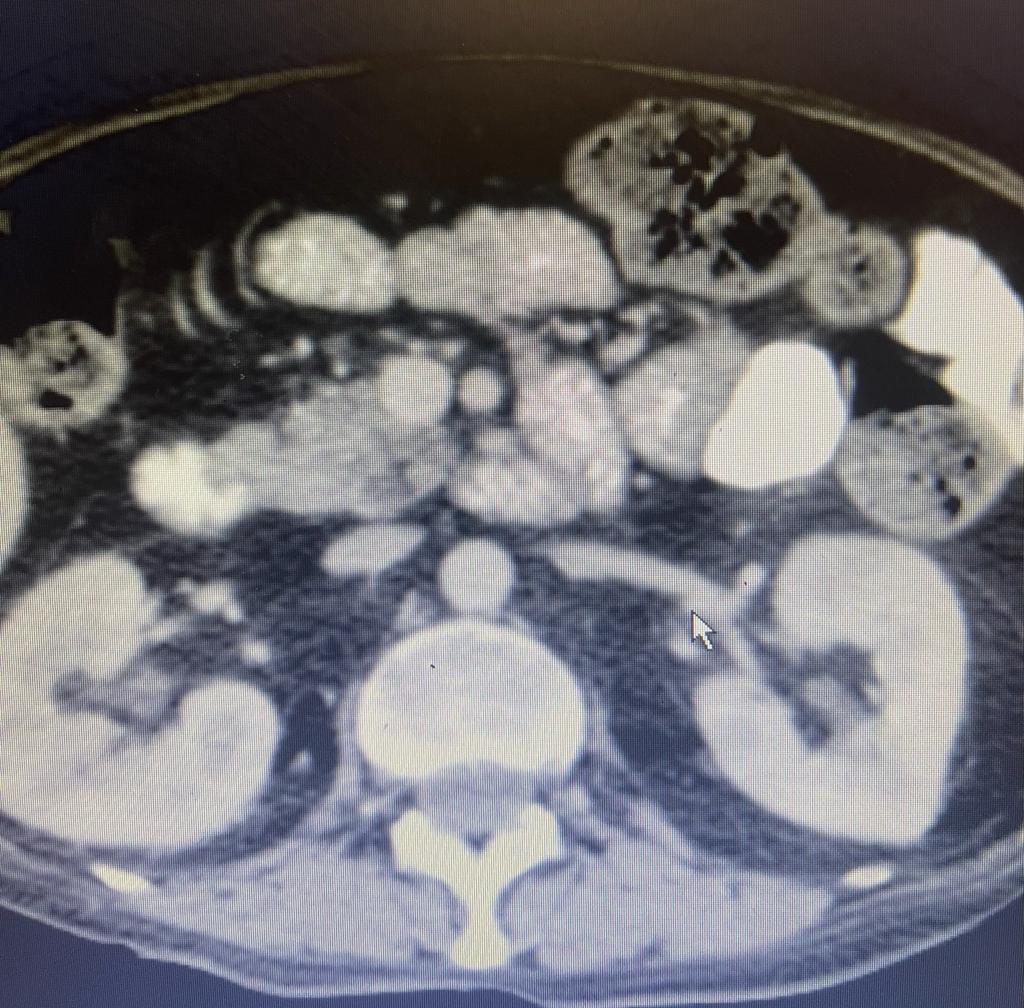 EUS
Multicystic pancreatic uncinate lesion consistant with BD-IPMN (Branch duct IPMN)
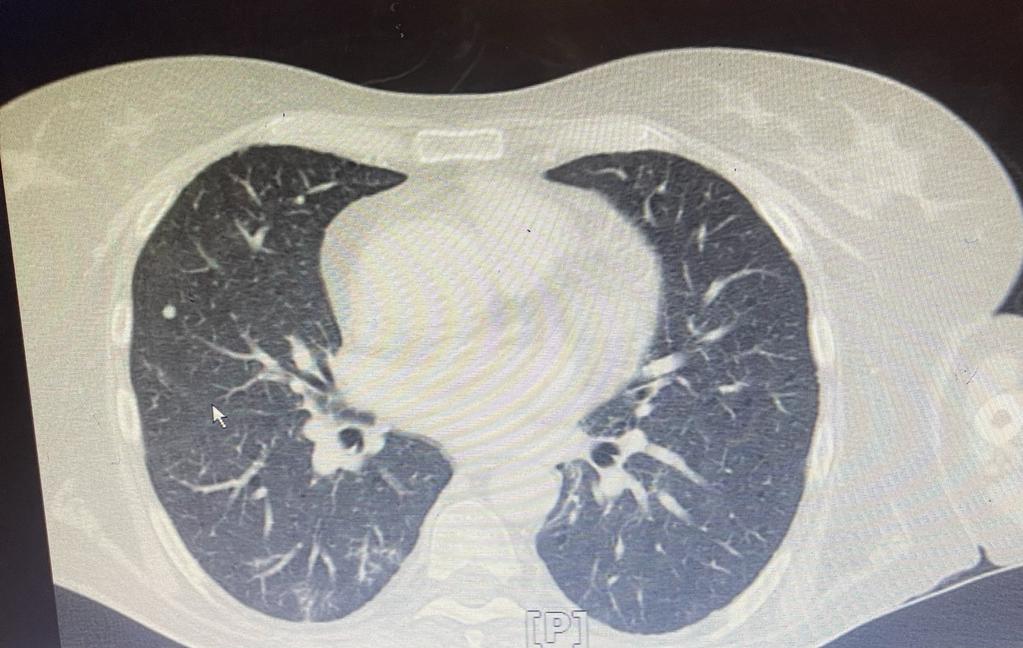 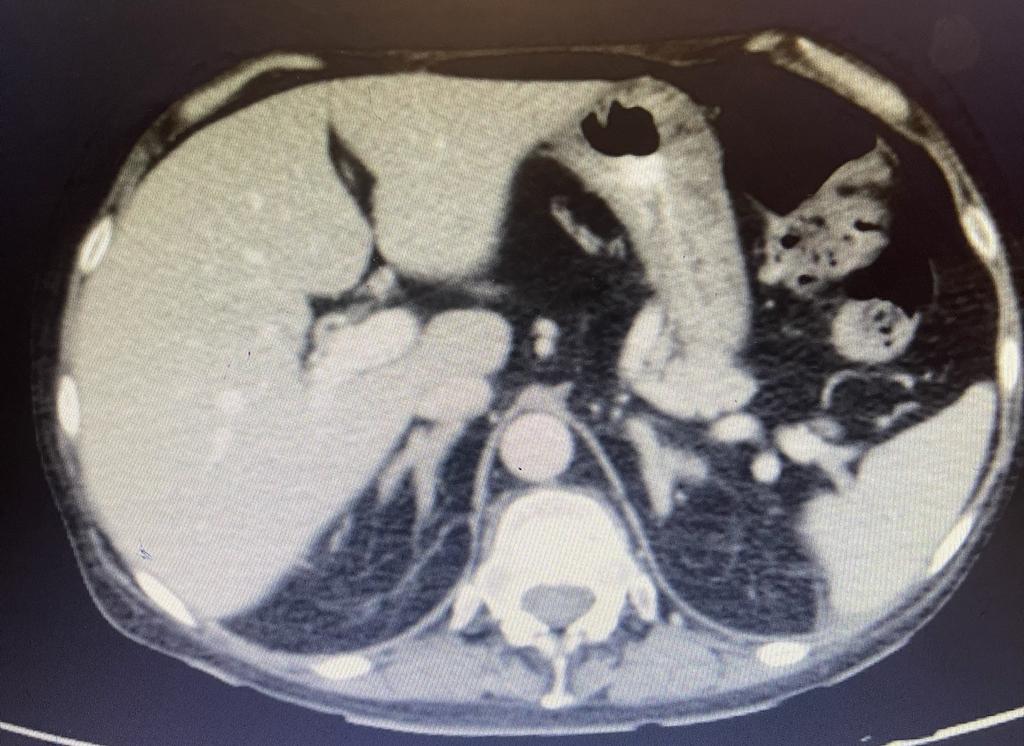 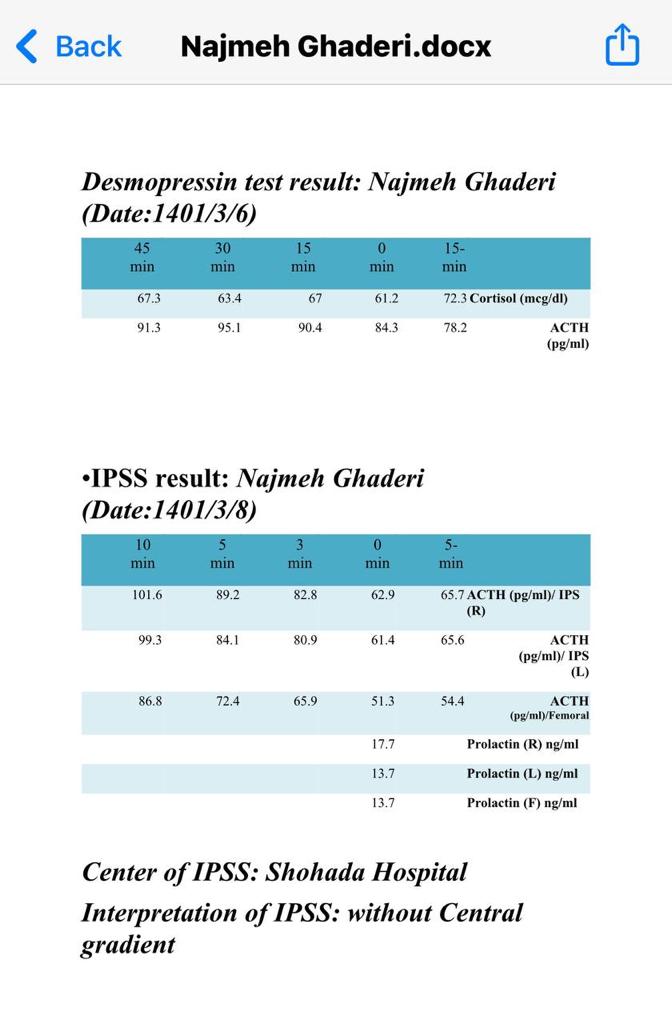 0.8
0.8%
17%
81.25
Nonsignificant
Consensus on diagnosis and management of Cushing’s disease: a guideline update  2021
1.17
1.2
No central gradient
Noninvasive biochemical testing : 
CRH stimulation test:
    up to 15% misdiagnosed by the test
High-dose dexamethasone suppression tests : 
    up to 50 % of patients with Cushing's disease may fail to respond
Desmopressin stimulation test: 
   up to 20 % of those with Cushing's disease do not respond
Petrosal venous sinus catheterization : 
    accuracy approximately 95 %
MANAGEMENT OF ENDOCRINE DISEASE: Cushing’s syndrome due to ectopic ACTH secretion: an expert operational opinion 2020
Consensus on diagnosis and management of Cushing’s disease: a guideline update  2021
What is the next step to finding Ectopic Cushing ?
Functional imaging
octreotide scintigraphy
The sensitivity  from 30 to 53 percent 
Failure to detect these tumors may be related to their small size or inadequate expression of somatostatin receptors
68-Ga DOTATATE PET/CT
   better sensitivity in diagnosis of bronchial carcinoids
   Low sensitivity in lesions < 1 cm
FDG PET
  small-cell lung cancers
MANAGEMENT OF ENDOCRINE DISEASE: Cushing’s syndrome due to ectopic ACTH secretion: an expert operational opinion
2020
Other functional imaging
MIBG scintigraphy and FDOPA PET:
 after a negative CT, octreoscan or 68Ga- SSTR PET/CT and 18FDG-PET-CT, 
 pheochromocytoma/paraganglioma or a specific mid-gut EAT.
MANAGEMENT OF ENDOCRINE DISEASE: Cushing’s syndrome due to ectopic ACTH secretion: an expert operational opinion
2020
octreotide scintigraphy
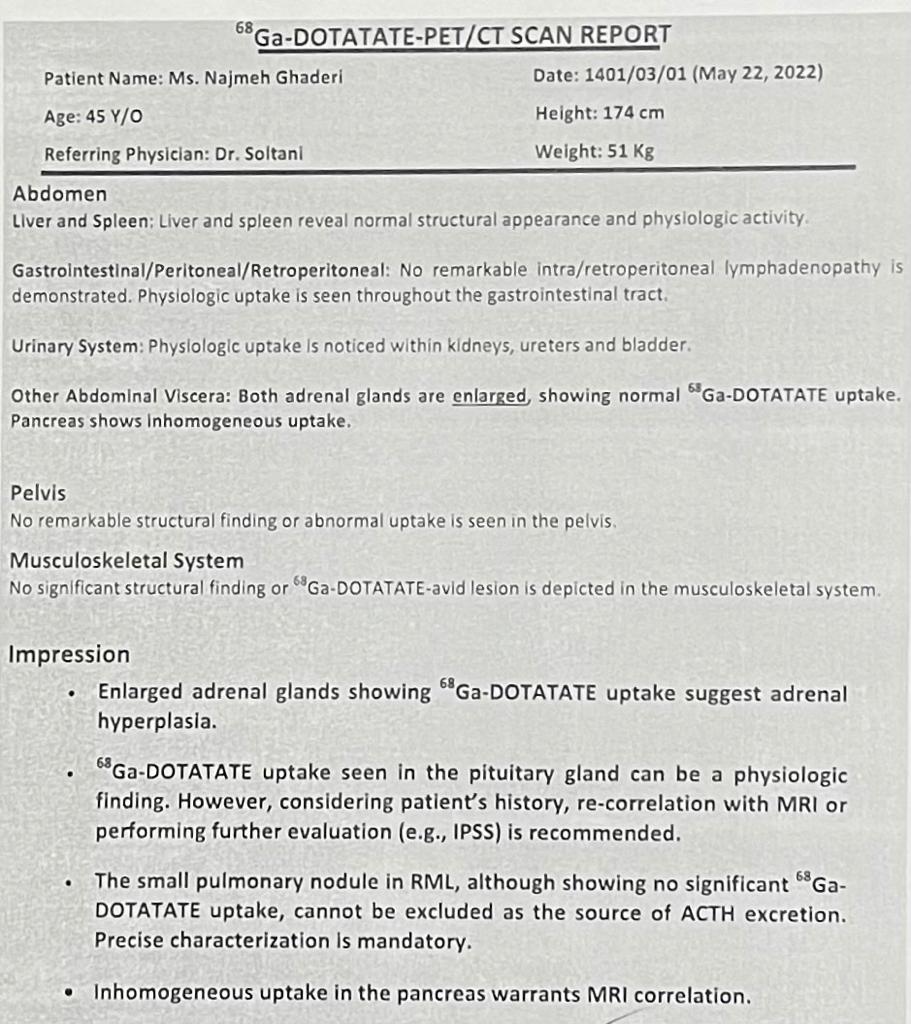 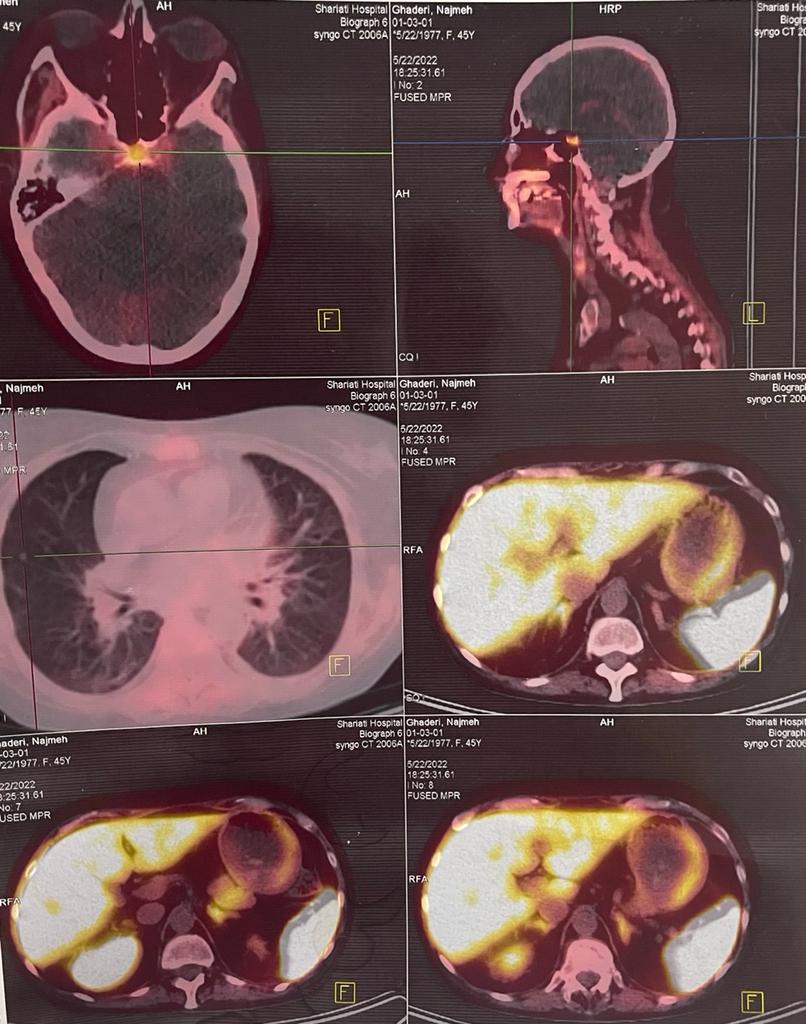 Ecocardiography
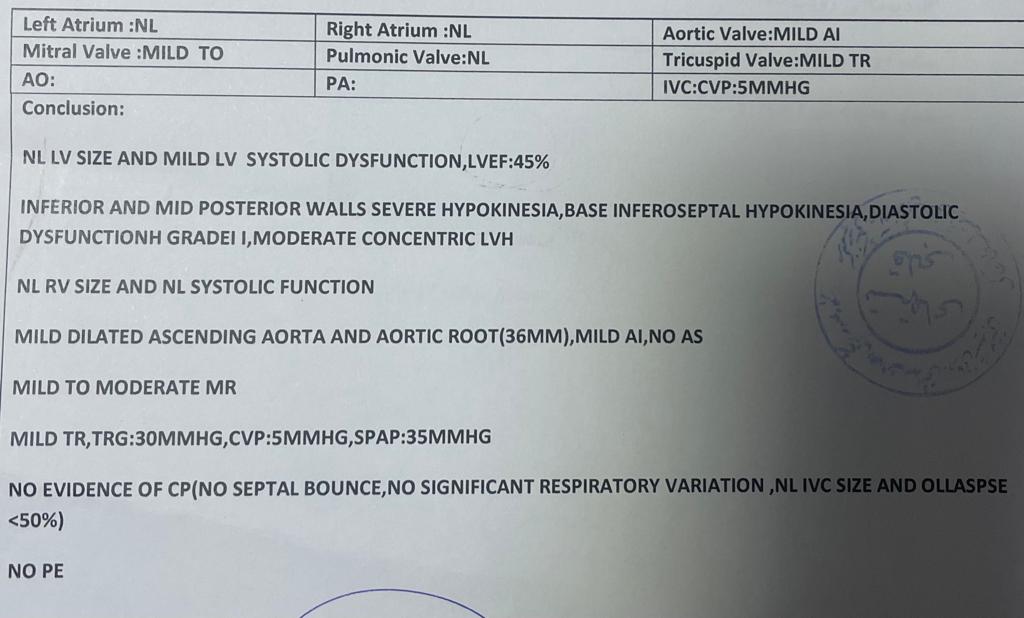 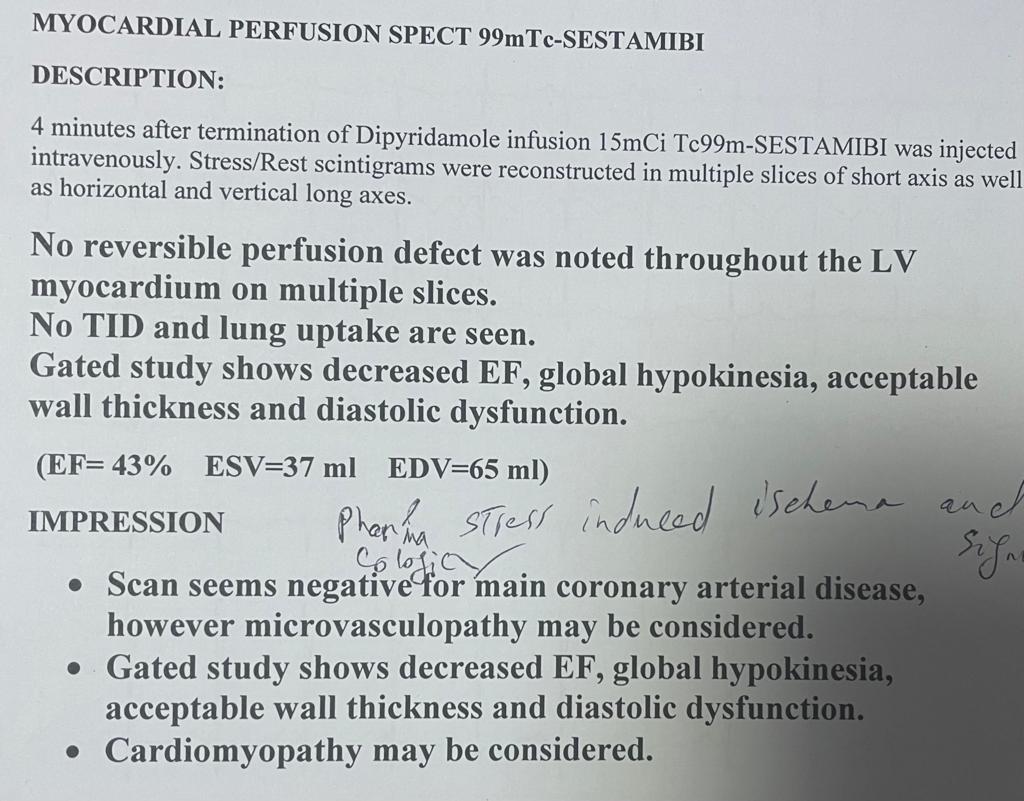 Sonography thyroid
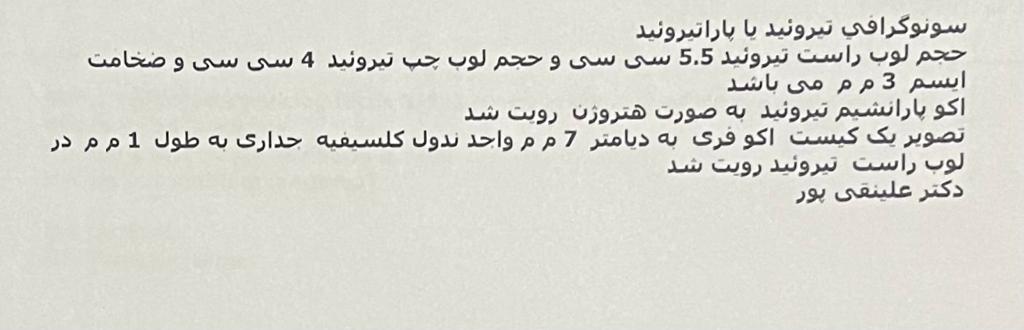 BMD
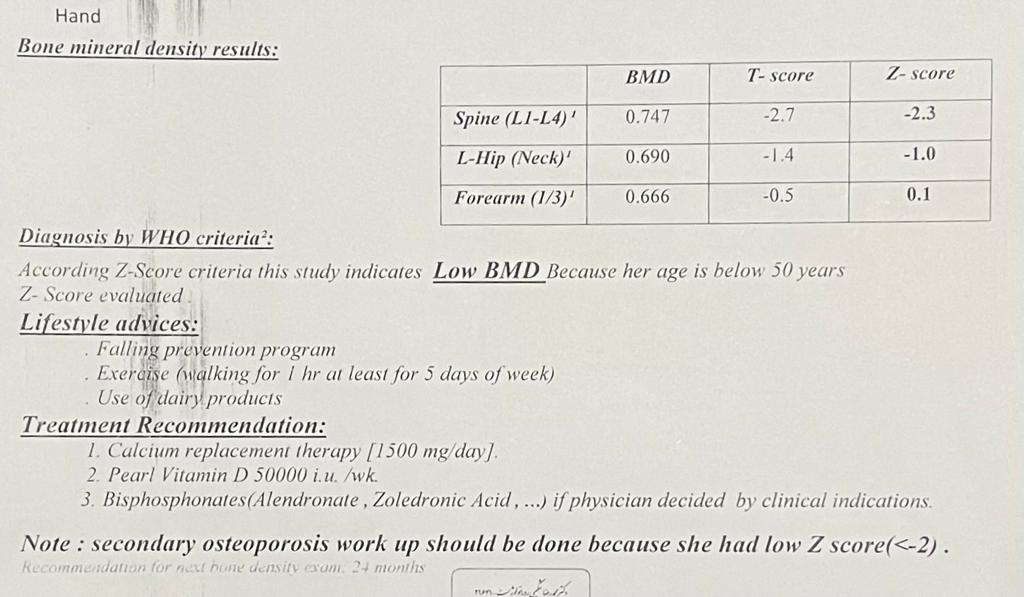 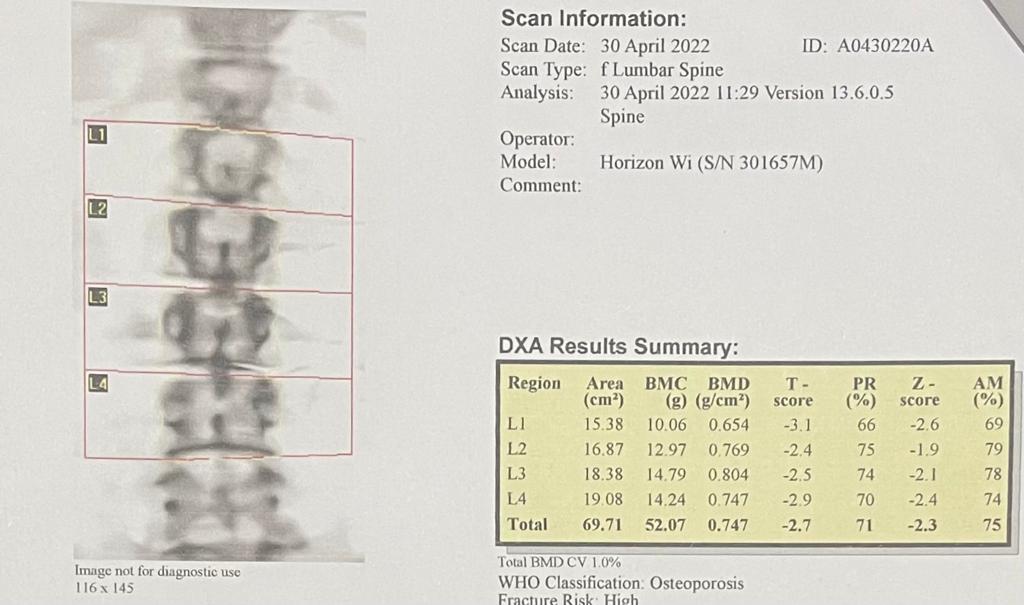 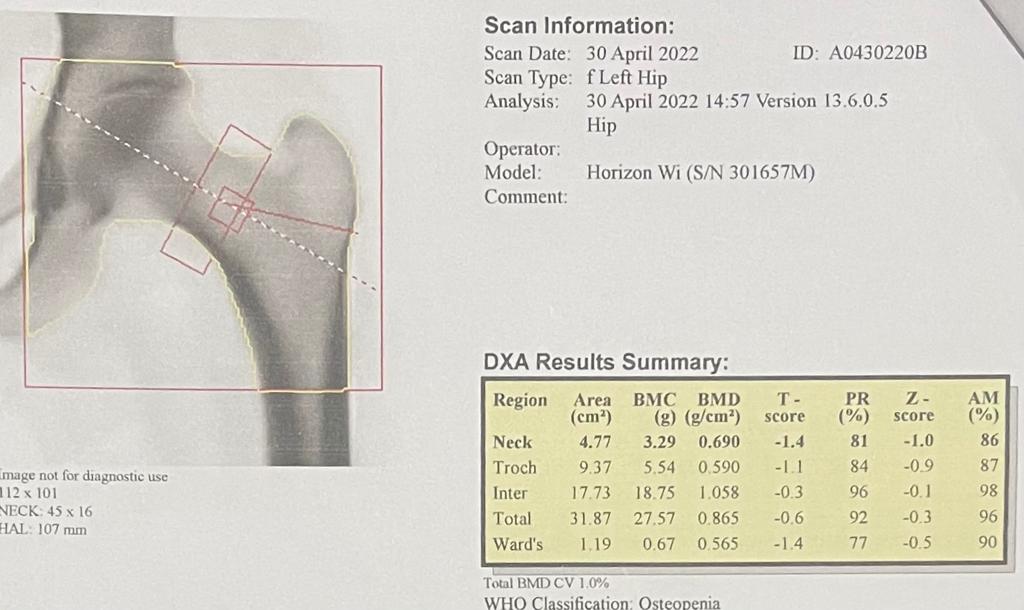 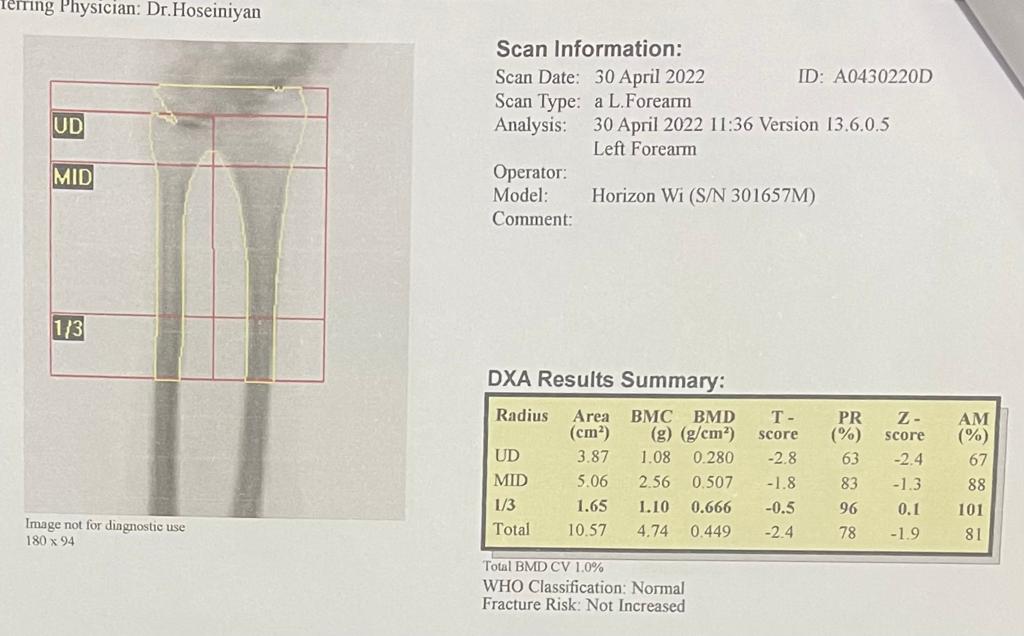 Problems List
A 46-year-old woman
Progressive muscle weakness
Hypokalemia and metabolic alkalosis
HDDST  : Non-suppressed
Desmopressin test : No increased
Pituitary microadenoma
68-Ga DOTATATE PET/CT : Negative
Octreotide scintigraphy: NL
CT of the chest ,abdomen: 5 mm nodule in RML
Diagnosis
Ectopic Cushing’s syndrome
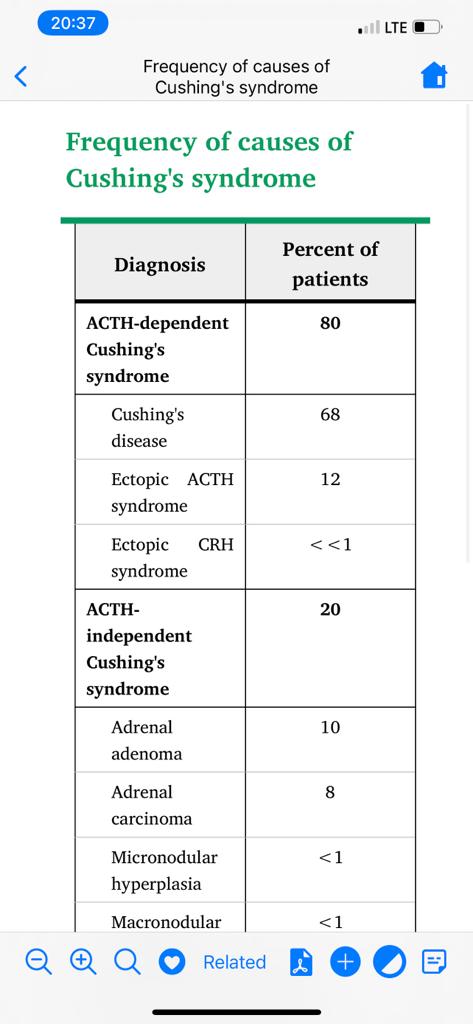 Uptodate2022
Uptodate2022
Conventional and Nuclear Medicine Imaging in Ectopic Cushing's Syndrome?
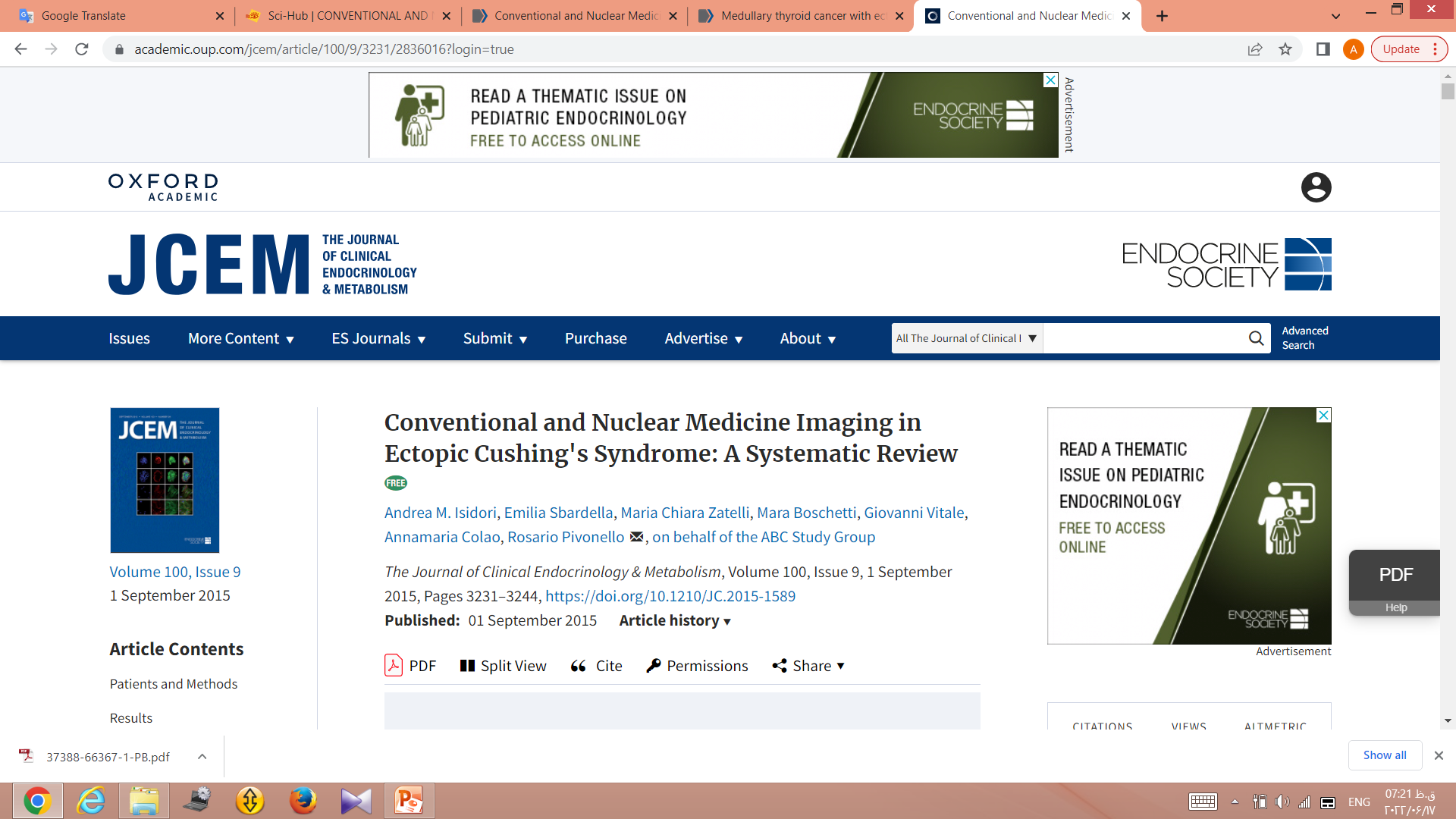 Diagnostic accuracy of combined HDDST and Desmopressin Stimulation test to differentiate Cushing's disease from ectopic Cushing ?
Does negative IPSS rule out Cushing's disease?
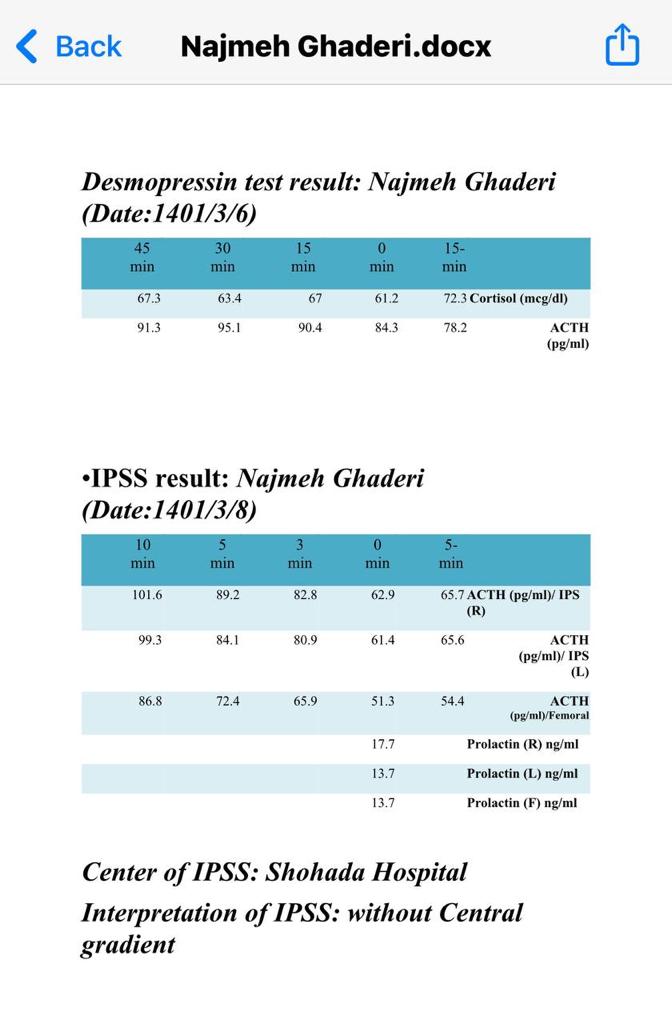 1.29
0.9
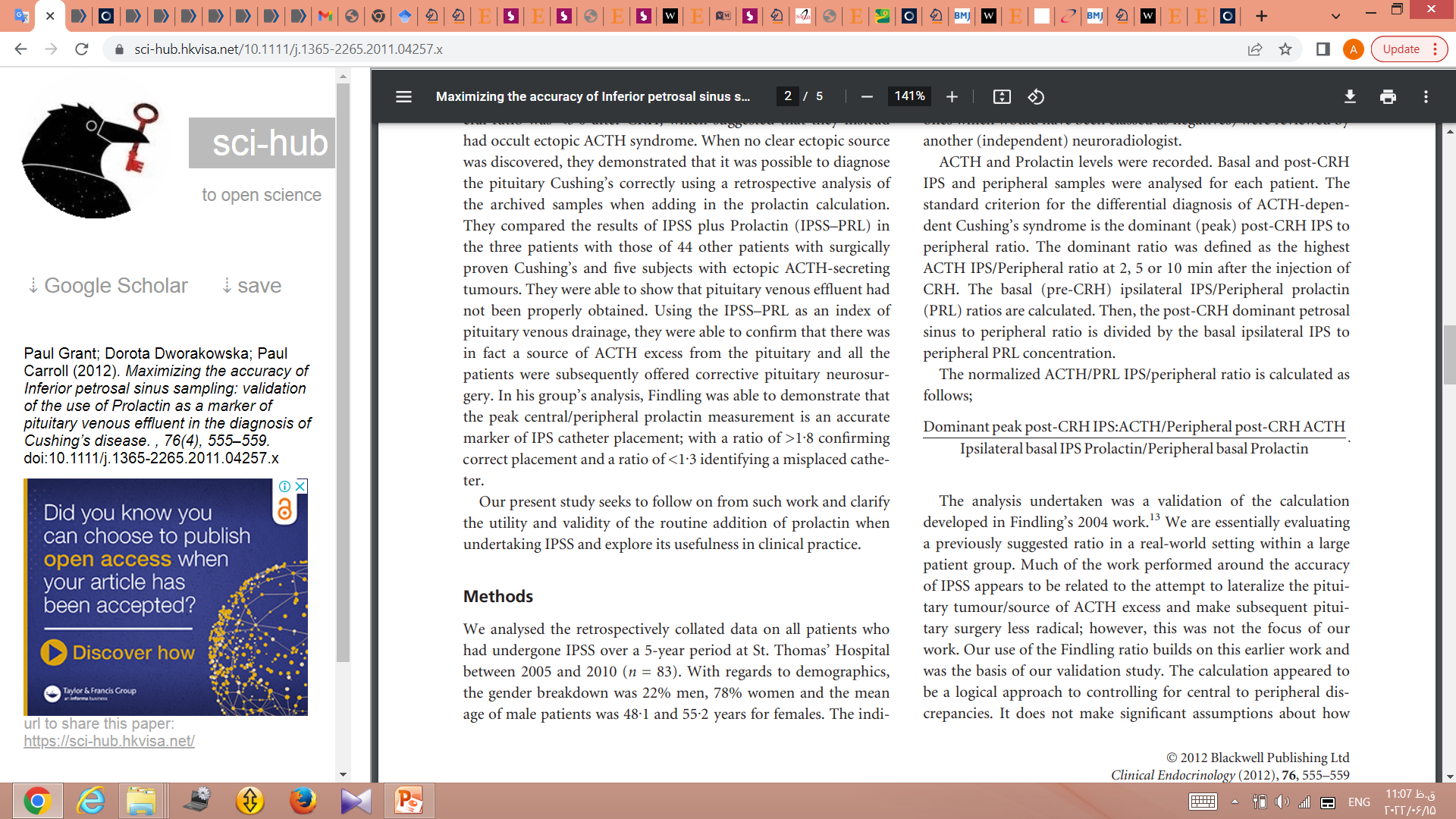 Case Presentation 3
A 30-year-old woman
 with progressive weight gain, fatigue, muscle weakness, and skin changes suggestive of hypercortisolism. 
UFCs :   824 and 3515 µg (0-50) 
ACTHs : 80 and 102 pg/mL
cortisol of 44.8 µg/dL after 1 mg DST 
MRI: NL
whole-body imaging: NL
Is this IPSS result consistent with ectopic ACTH syndrome?
No; the presence of a pituitary adenoma on the contralateral side cannot be excluded when there is only unilateral successful IPS catheterization.

She had transsphenoidal exploration, which revealed a right-sided adenoma. The tumor stained positive for ACTH on surgical pathology.
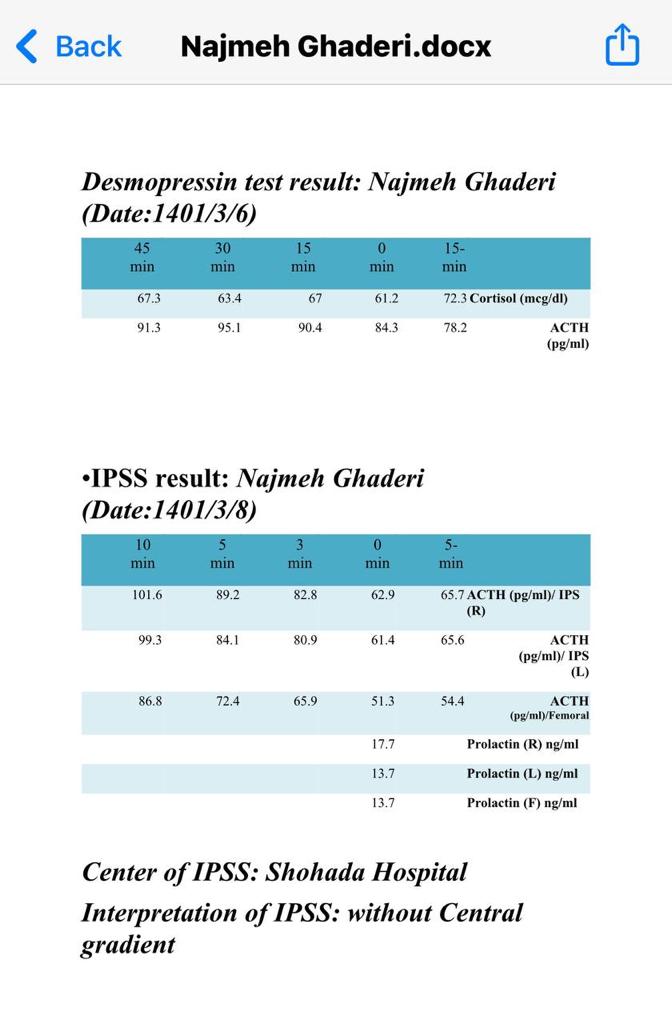 Is the diagnostic accuracy of desmopressin different from CRH  in IPSS?
Could this patient's lung nodule be the source of ectopic Cushing?
Ectopic Cushing’s Syndrome Secondary to Pulmonary Carcinoid Tumor
The patient was a 28-year-old woman
 with clinical features starting about 6 months previously
Full-body CT : a single 4 mm nodule in the inferior lobe of the right lung. 
Octreotide scintigraphy with 99-m Tc : NL
PET Scan : NL
Tabriz, Iran 2012
Pulmonary lesions ranged in diameter from 1.1 to 4 cm
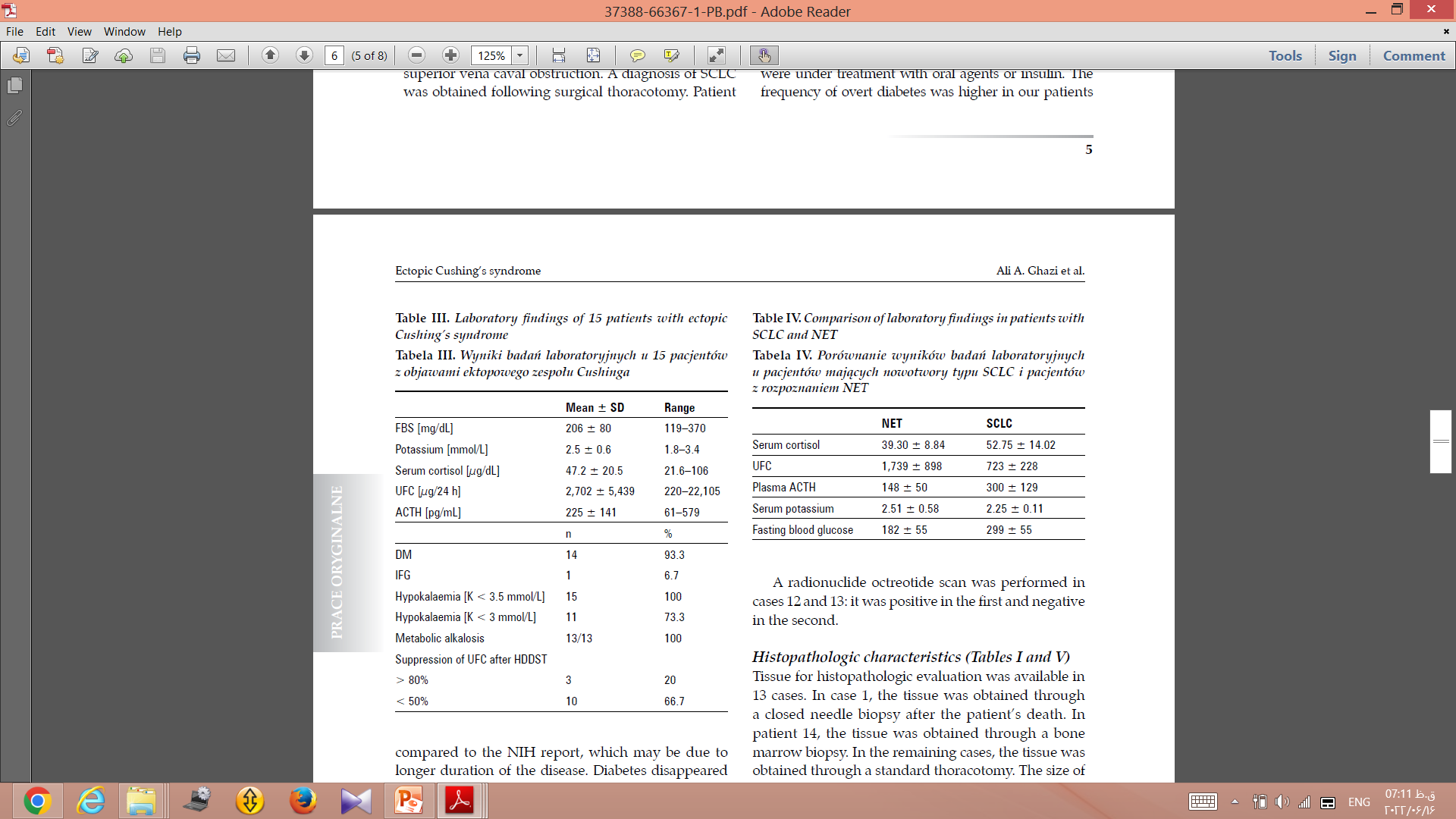 Can MTC cause ectopic Cushing in this patient?
Ectopic Cushing's syndrome (ECS) induced by medullary thyroid cancer (MTC) is rare
The development of Cushing’s syndrome (CS) in MTC patients is generally associated with  advanced disease and poor prognosis.
96 cases of ECS due to MTC reported in literature
Most patients (51%) presented with metastatic disease at diagnosis and showed  severe hypercortisolism.
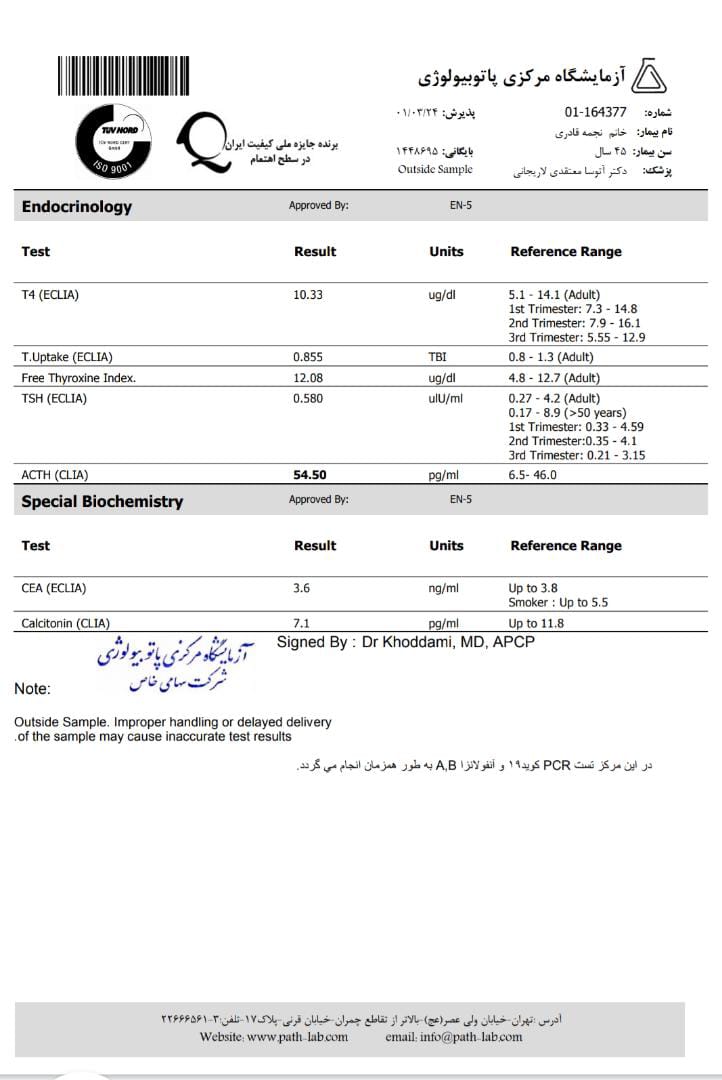 Medullary thyroid cancer with ectopic Cushing’s syndrome: a case report and systematic review of detailed cases from the literature 2015
Most likely location for ectopic cushioning?
Thoracic , which is the main source of occult EATs

Due to lung nodules and the progression of the disease bronchial carcinoid is the most likely patient's ectopic focus.

68-Ga DOTATATE PET/CT : 
better sensitivity in diagnosis of bronchial carcinoids
   Low sensitivity in lesions < 1 cm

Due to a 5 mm nodule in RML : Negative imaging does not rule out bronchial carcinoid
What is the patient's treatment?
Treatment of hypercortisolism
Bilateral adrenalectomy :
Progressive course of the disease 
Not finding the location of ectopic cushing
Treatment Plan
Check 8 cortisol 8 AM to check the success of the total adrenalectomy ( < 1 Mg/dl) 
Treatment of osteoporosis with calcium, Alendronate and vitamin D.
Repeat Chest CT scan to check for increased lung nodule size 3-6 months later
Control of patient's glucose, Blood pressure and K (Spironolactone 100–300 mg/d).
Repeat the patient's pituitary MRI 3-6 months later to evaluate the increase in microadenoma
Physiotherapy for patient muscle weakness
Fludrocortisone 0.1 mg daily and Dexamethasone 0.5 mg daily and evaluation of the adequacy of treatment
Cortisol after bilateral adrenalectomy
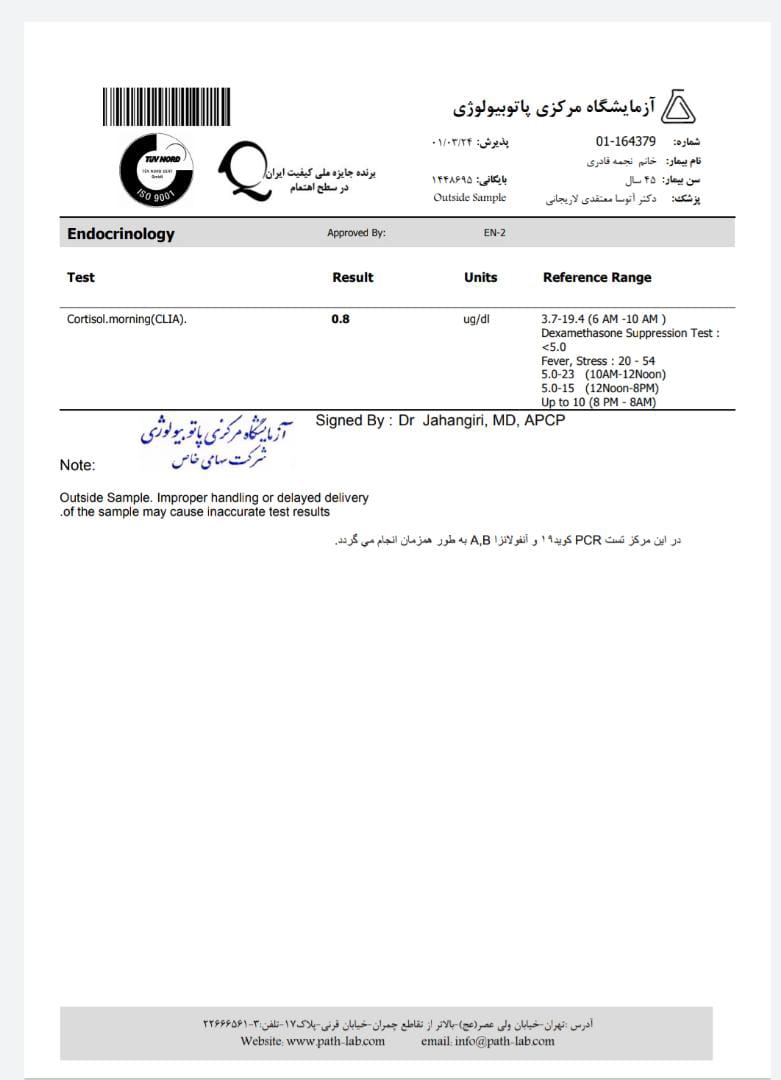 Course after effective therapy
Physical symptoms and signs of Cushing's syndrome :
 2 to 12 months.
Hypertension, and glucose intolerance:
 Improve but may not disappear.
 Osteoporosis:
 6 months to  2 years but may not normalize
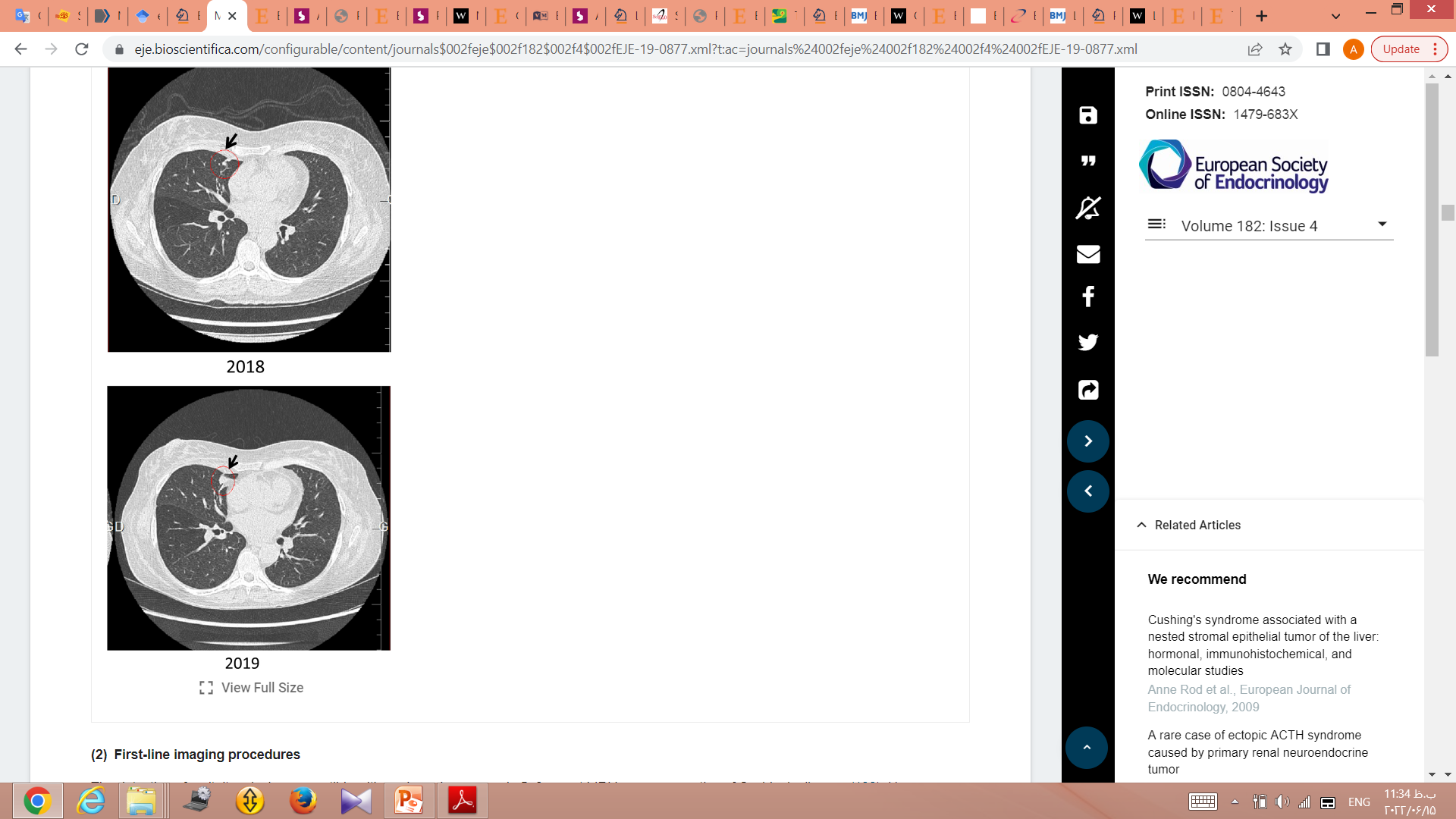 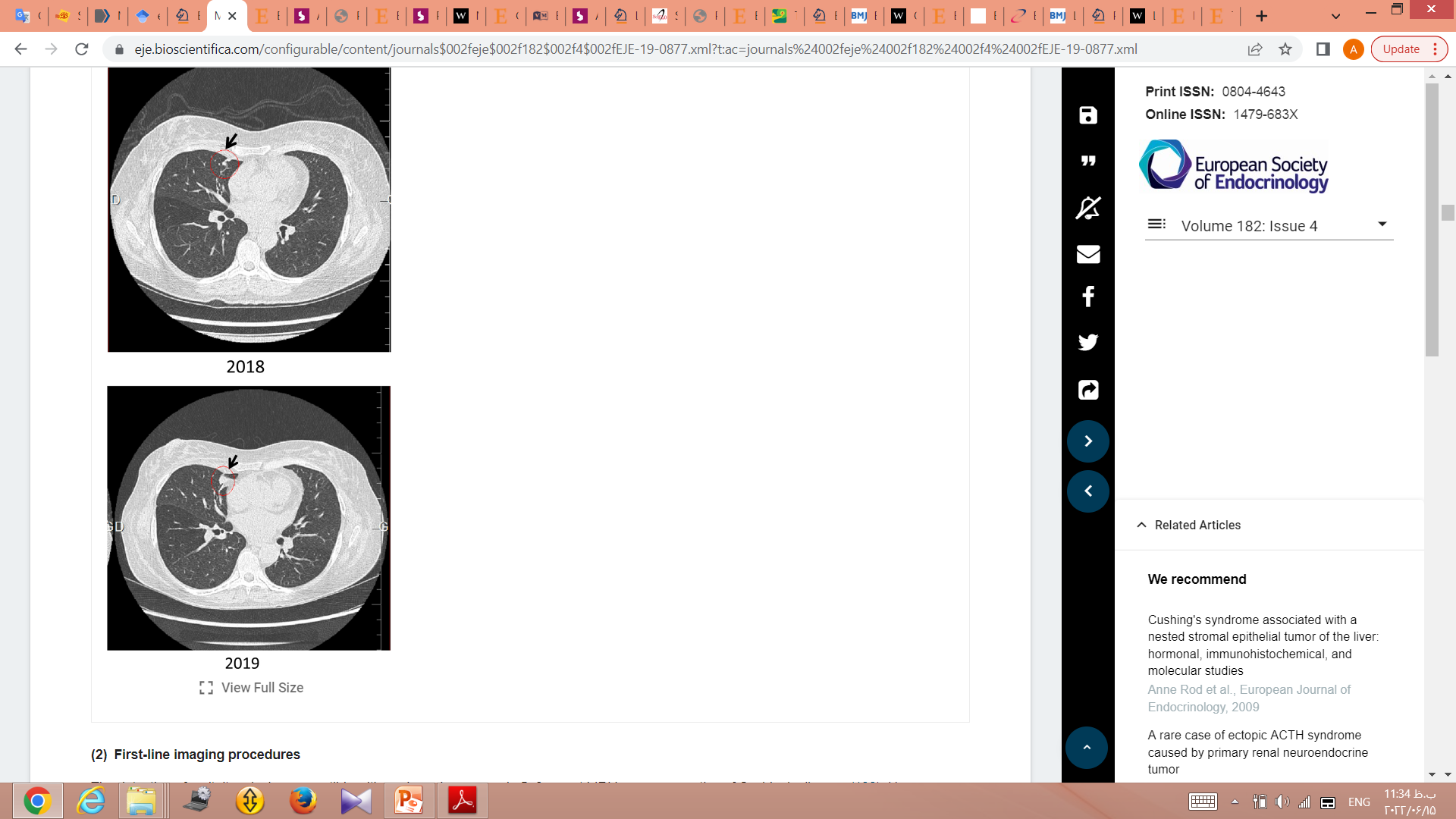 Thank you for your attention
The Prolactin normalized ACTH IPS/ Peripheral ratios were all >08 in patients with proven Cushing’s disease, whereas they were all <0.6 in proven ectopic ACTH syndrome
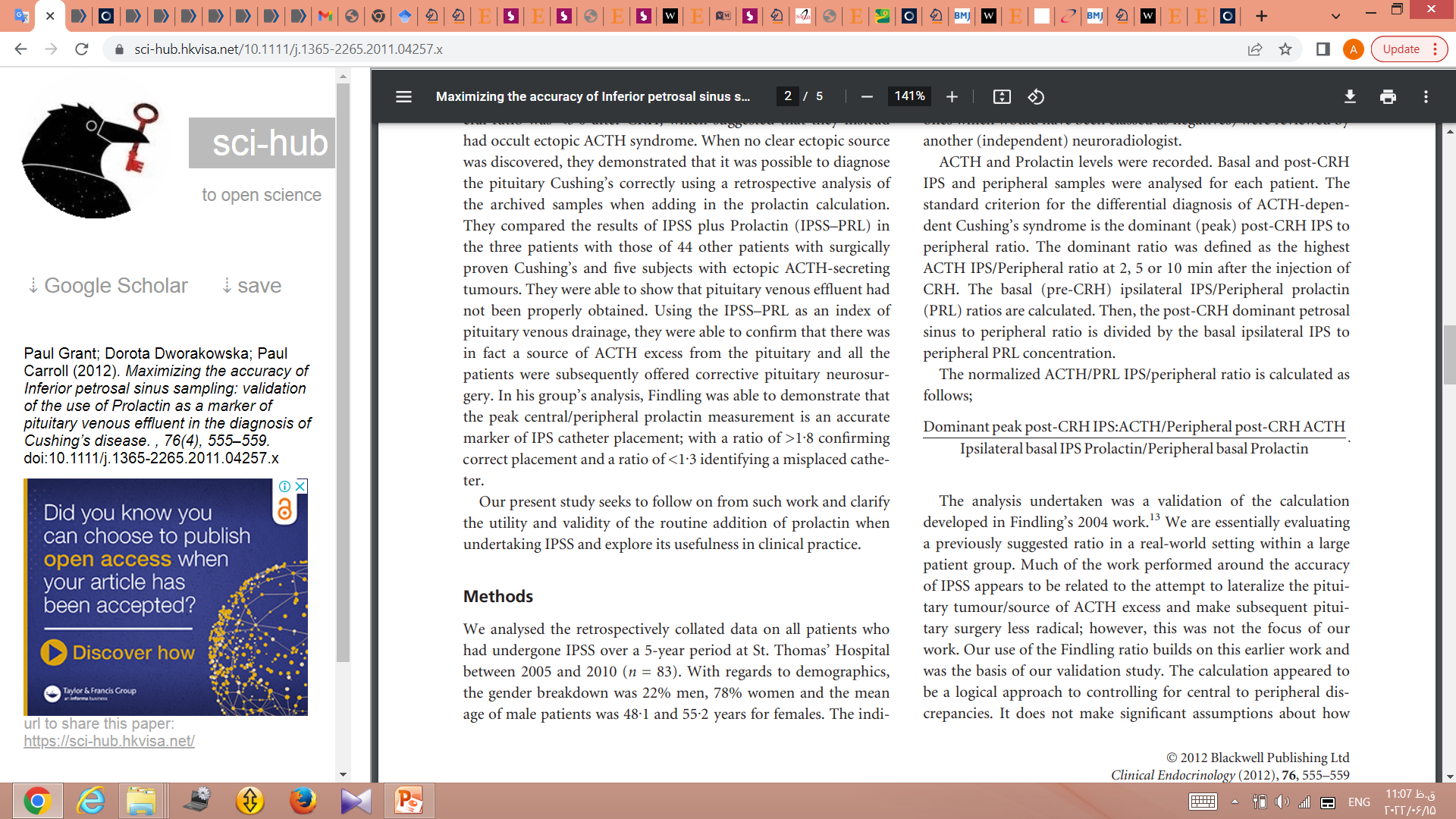 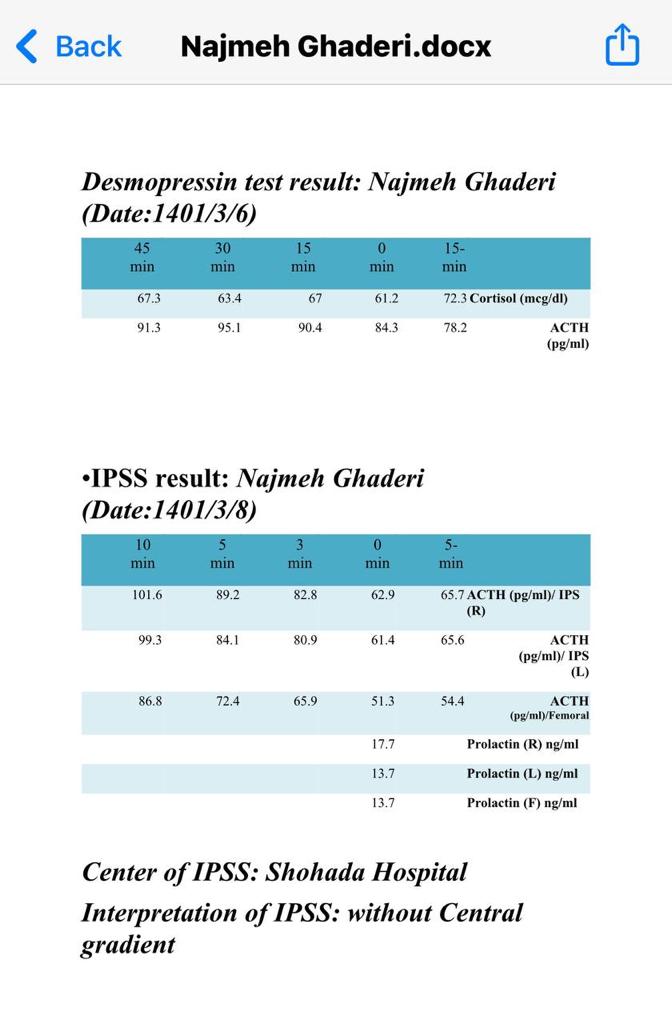 0.93
0.99
0.95
0.97
0.90
proven Cushing’s disease
Clinical presentation
Ectopic ACTH secretion : 
Depends on the characteristics of the tumor (differentiation and spread , age of the patient and intensity and duration of hypercortisolism 
Extremely elevated UFC and plasma ACTH concentrations
Hypokalemia and  Metabolic alkalosis
Rapid onset of hypercortisolism
Frank melanodermia at presentation is rare (<20% of patients with EAS) due to the rapidity of the onset of the disease
Absence of weight gain or even loss of weight
Complications of Cushing’s disease
Hypercoagulability
Cardiovascular disease : left ventricular hypertrophy, concentric remodeling, dilated cardio myopathy, increased intermedia thickness
Bone disease
Growth hormone deficiency : Myopathy might be partially related to growth hormone deficiency
HTN
DM
Increased risk of infection
Dysfunction of one or more pituitary axes such as central hypothyroidism, 
Gonadal function impairment
Physical and psychological morbidity commonly affects quality of life
Proximal myopathy 
Hypercoagulability
Anatomic imaging: 
Chest imaging
Abdominal imaging
Neck and pelvic imaging
MANAGEMENT OF ENDOCRINE DISEASE: Cushing’s syndrome due to ectopic ACTH secretion: an expert operational opinion
2020